Price Summary
Most 
Popular
iv
Protector  
Plus
Protector
Protector Pro
Monthly Progress Reports
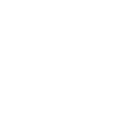 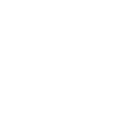 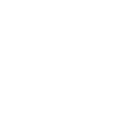 Visibility Premium
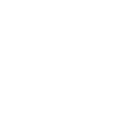 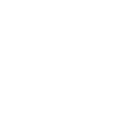 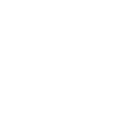 Review Response
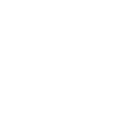 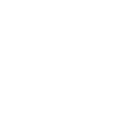 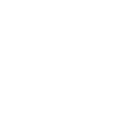 Review Solicitation
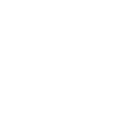 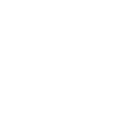 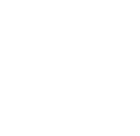 Social Posting
2 Posts a week!
4 Posts a week!
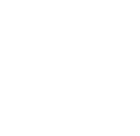 $/m
$/m
$/m
*Billed to your Credit Card